A System of Care

Keeping Kids 
IN their Homes, Schools and Communities

Keeping Kids 
OUT of Detention and Foster Care
Northwest GeorgiaSystem of Care
Building a System of Care
NW GA SOC
A Collective Impact Initiative

COMMON AGENDA – shared vision for change
SHARED MEASUREMENT – collecting data and 
	measuring results consistently
MUTUALLY REINFORCING ACTIVITIES -
	differentiated while still being coordinated
CONTINUOUS COMMUNICATION – consistent and 
	open
BACKBONE SUPPORT – coordination of participating 
	organizations and agencies
1999- Parallel regional meetings among non-judicial partners concerning MATCH kids
2002- 5 Judges start meeting Why?

2003- Merger of Judges and other partners – McArthur Initiative – No $$$ but ongoing collaboration begins
2003 - Judges invited & 5 made leadership commitment
History
[Speaker Notes: Judge Tilley, Margaret Cawood]
2005 applied for SAMHSA Grant – Denied –Not quite ready…
2008 applied again – Accepted!!

Regional Behavioral Health – Repurposed C&A funds-care coordination services for 8 counties.

Region of Hope
History
[Speaker Notes: Judge Tilley, Margaret Cawood]
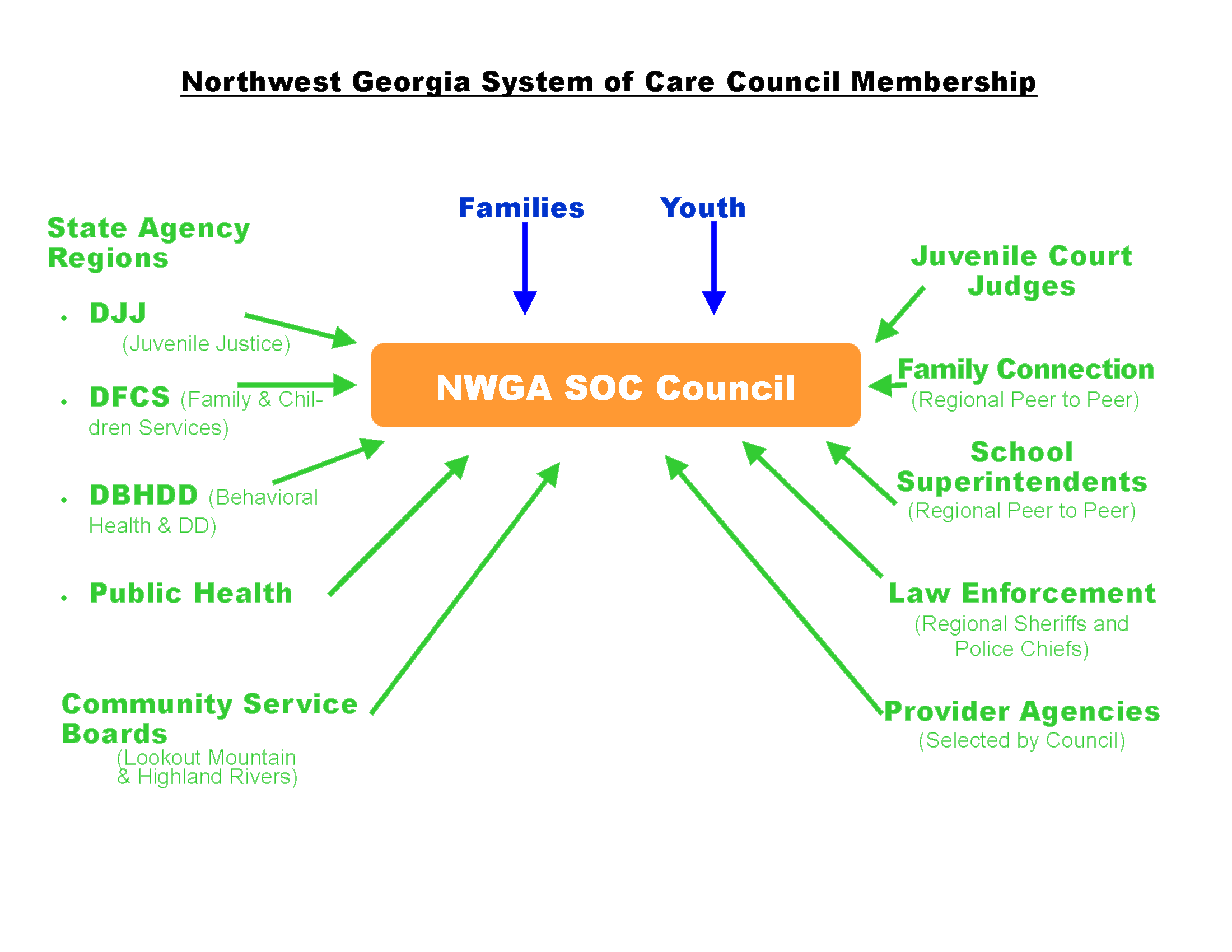 Membership
[Speaker Notes: Judge Tilley, Margaret Cawood]
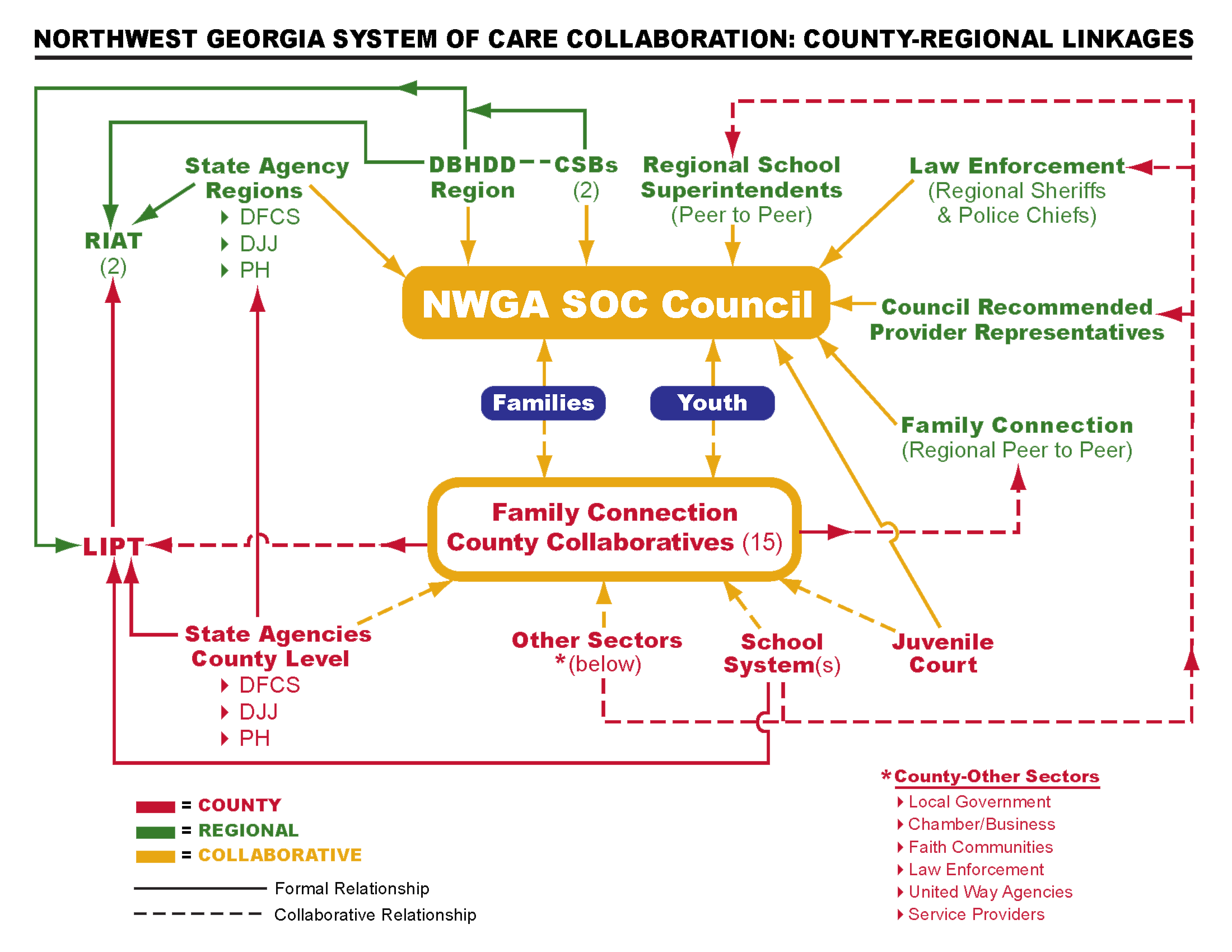 County-Regional Linkages
[Speaker Notes: Beth Dague]
Plans and Initiatives
[Speaker Notes: Beth Dague]
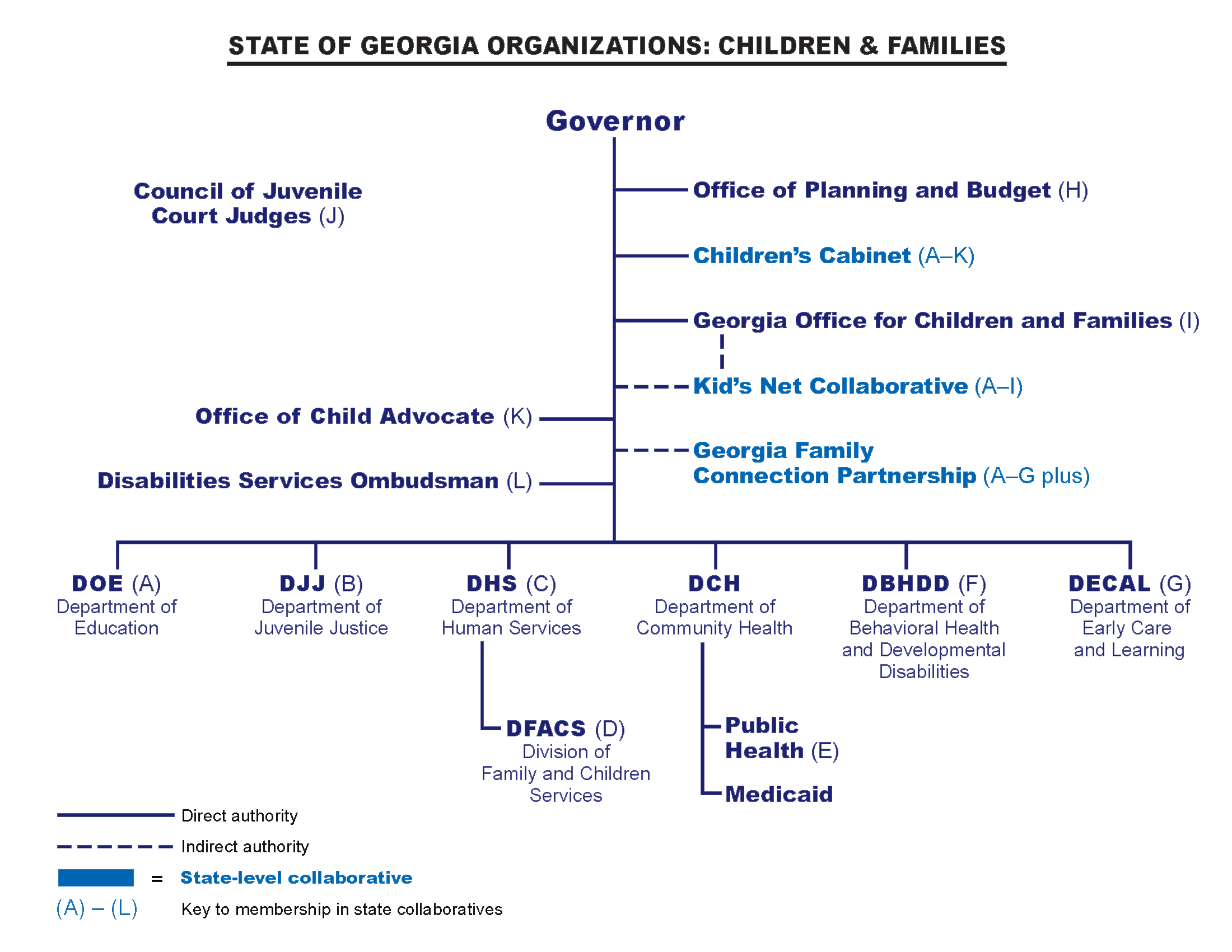 State Organizations
[Speaker Notes: Charles Fetner]
Family Navigators
Building parent to parent connections as  part of the package for all families in a system of care setting
Foster the development and effectiveness of parents as helpers in the system of care
Change the perception of families from recipients of service to partners at all levels of system operation
Training in development to certify Family Navigators as Medicaid-billable Peer Supports
Parents as Partners
[Speaker Notes: Ken Parks]
MAYSI – Screening of juvenile justice youth
McArthur Regional site 
DFCS/DJJ – 25 Kid Pilot
ICAN – youth in detention- link to physical/behavioral health services
Regional DFCS & DJJ Memorandum of Agreement
KidsNet Pilot Site
First Steps
[Speaker Notes: Margaret Cawood]
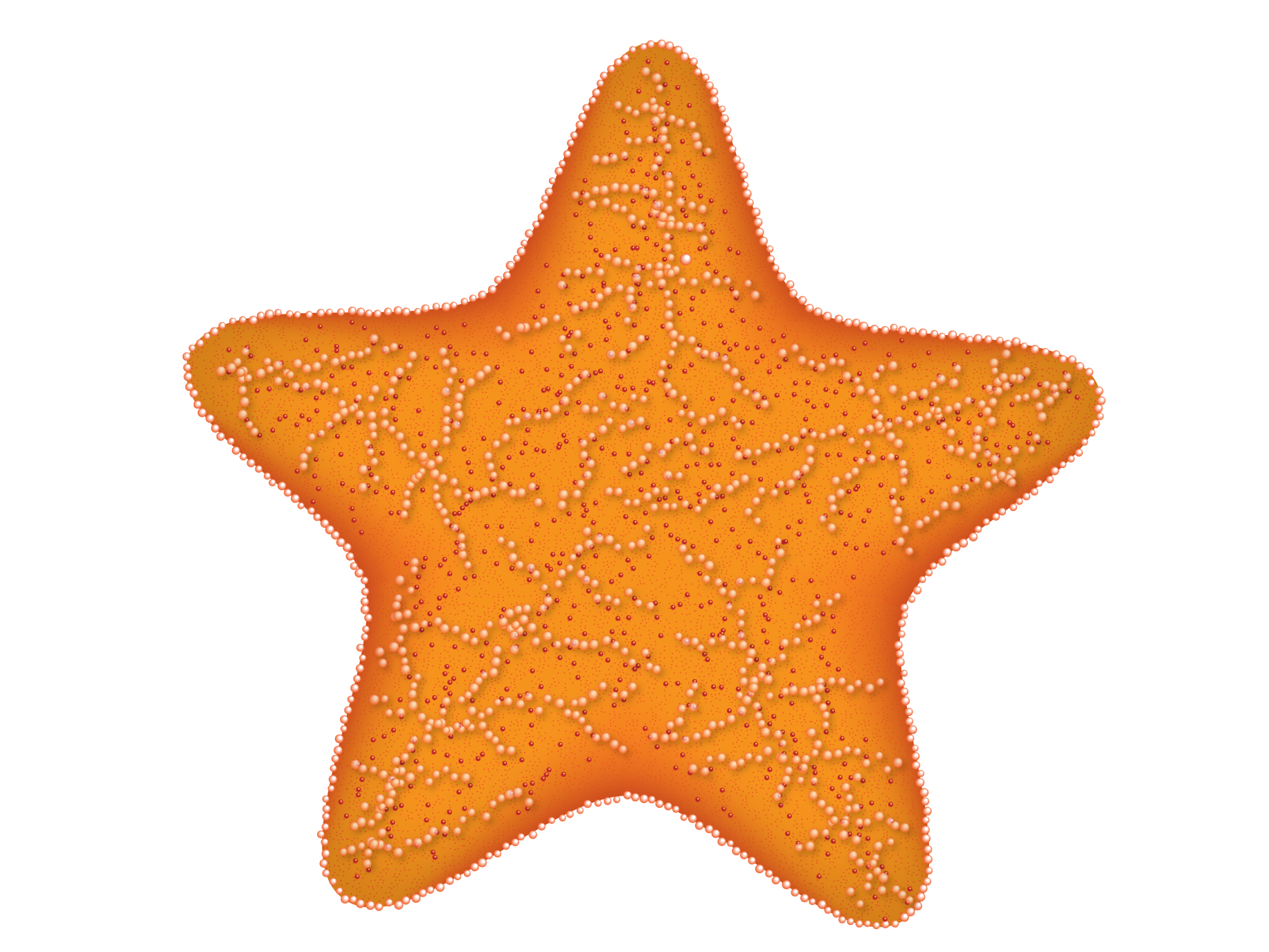 …the wise man commented, "But, young man, do you not realize that there are miles and miles of beach and there are starfish all along every mile? You can't possibly make a difference!"

At this, the young man bent down, picked up yet another starfish, and threw it into the ocean. As it met the water, he said, "It made a difference for that one.“

The Starfish Story
adapted from The Star Thrower
 by Loren Eiseley
RIAT
DJJ
LIPT
Public
Health
Mental
Health
Juvenile
Court
Voc.
Rehab.
DFCS
START
Education
Connecting the Populations of Focus
[Speaker Notes: Margaret Cawood]
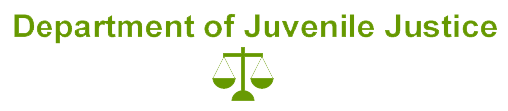 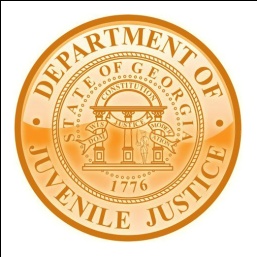 Population of Focus: Youth scoring high on DJJ Risk Assessment
These at-risk youth will receive Wraparound Services from LM CME
Generate sustainability funds through billing
$54.20/day per child, averaging $20,000/month
System Transformation
Wraparound Training
Coaching
[Speaker Notes: Margaret Cawood]
Division of Family &
Children Services
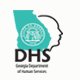 Fiscal contribution to Regional Council (approx. $125,000) currently in process
System Transformation
Infusion of Wraparound Principles
Bartow, Floyd, & Polk DFCS & START Staff received Wrap Training from Neil Brown
Strengthening and deepening DFCS partnerships across systems
START
[Speaker Notes: Ross Collins, Ken Parks]
Governor’s Office for
Children and Families
Early Childhood Grant
Assessment of resources/risks/gaps
Coordination/linkage/referral services
Education of agencies/organizations
Resource Development
Regional web-linked resource directory
[Speaker Notes: Margaret Bean]
Expanding the Network
Growing the provider network regionally and offering technical assistance to other regions
Deepening partnerships
Deepen partnership with education
Ensure deeper partnership with Public Health, in light of healthcare reform, as well as Early Childcare Initiative
Strengthen relationships with Faith-based partners
State legislators
Community leadership
Network Expansion
[Speaker Notes: Ken Parks]
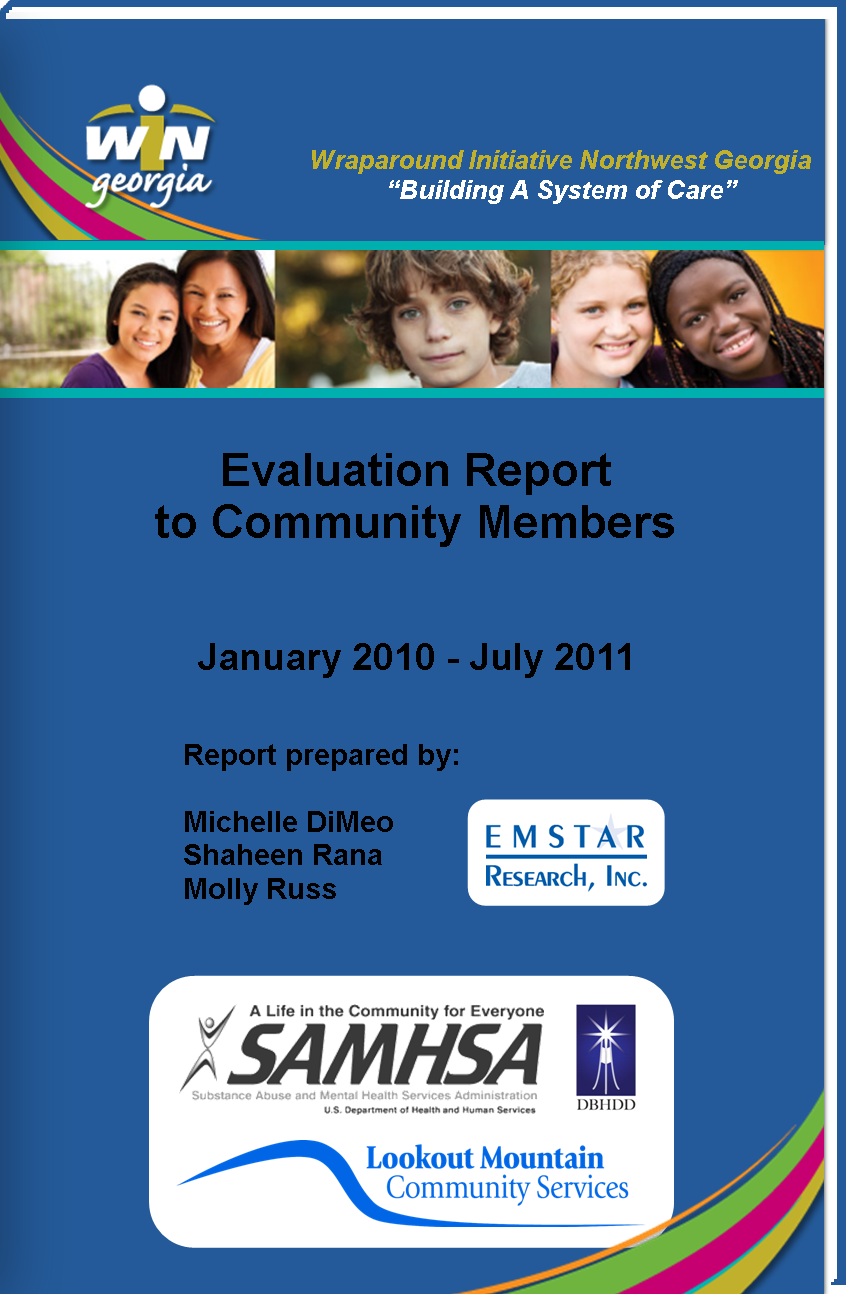 Data-driven
Cost benefit analysis
Evaluation
[Speaker Notes: Ken Parks
Touching on evaluation briefly, but transitioning into What Do We Need as quickly as possible]
Why do we need to have these 
conversations?
They are all OUR kids

We all face similar challenges

School to Prison Pipeline

Together we can make a difference
Other Questions or Comments?
Velma Cowen Tilley
Judge
Bartow County Juvenile Court
vctilley1@yahoo.com